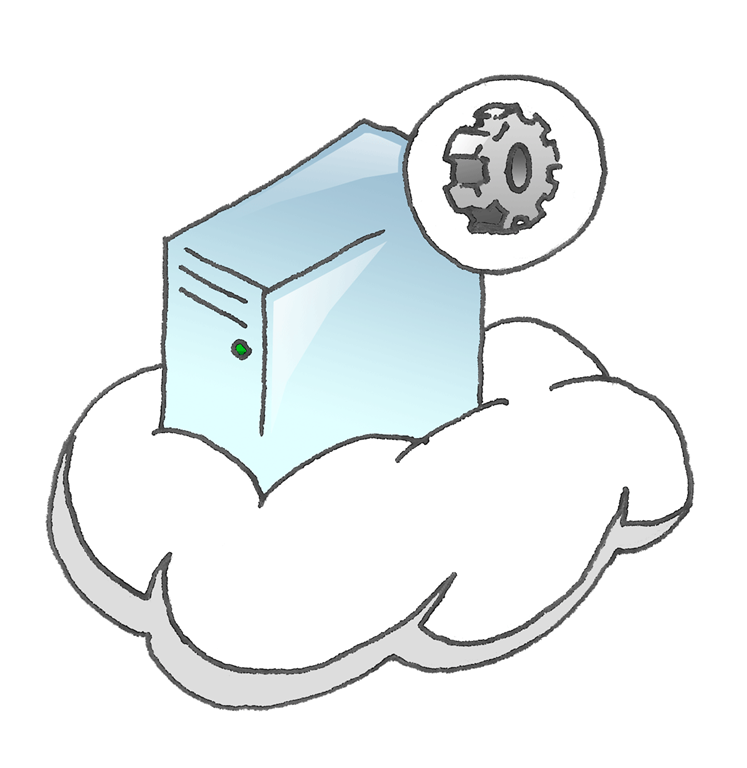 SAC-867T
WF
Building apps with Windows Workflow Foundation and Windows Azure
Josh Twist
Senior Program Manager
Microsoft Corporation
@joshtwist
I know what you’re doing next
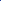 But, I don’t know which of you
?
?
?
?
What is Windows Workflow Foundation?
a framework that allows you to 
execute declaratively modeled, 
often long-running processes
declaratively modeled
long-running
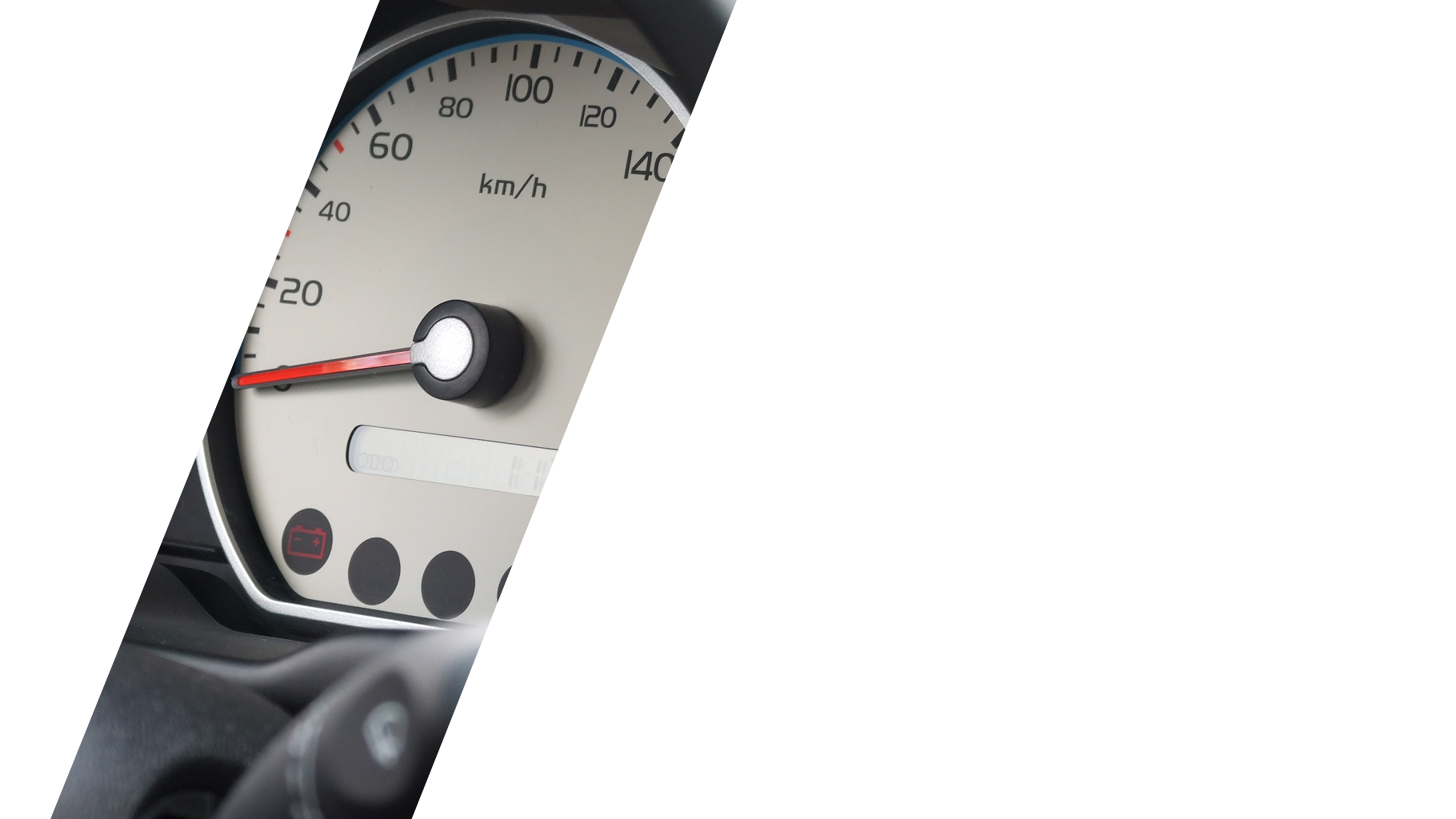 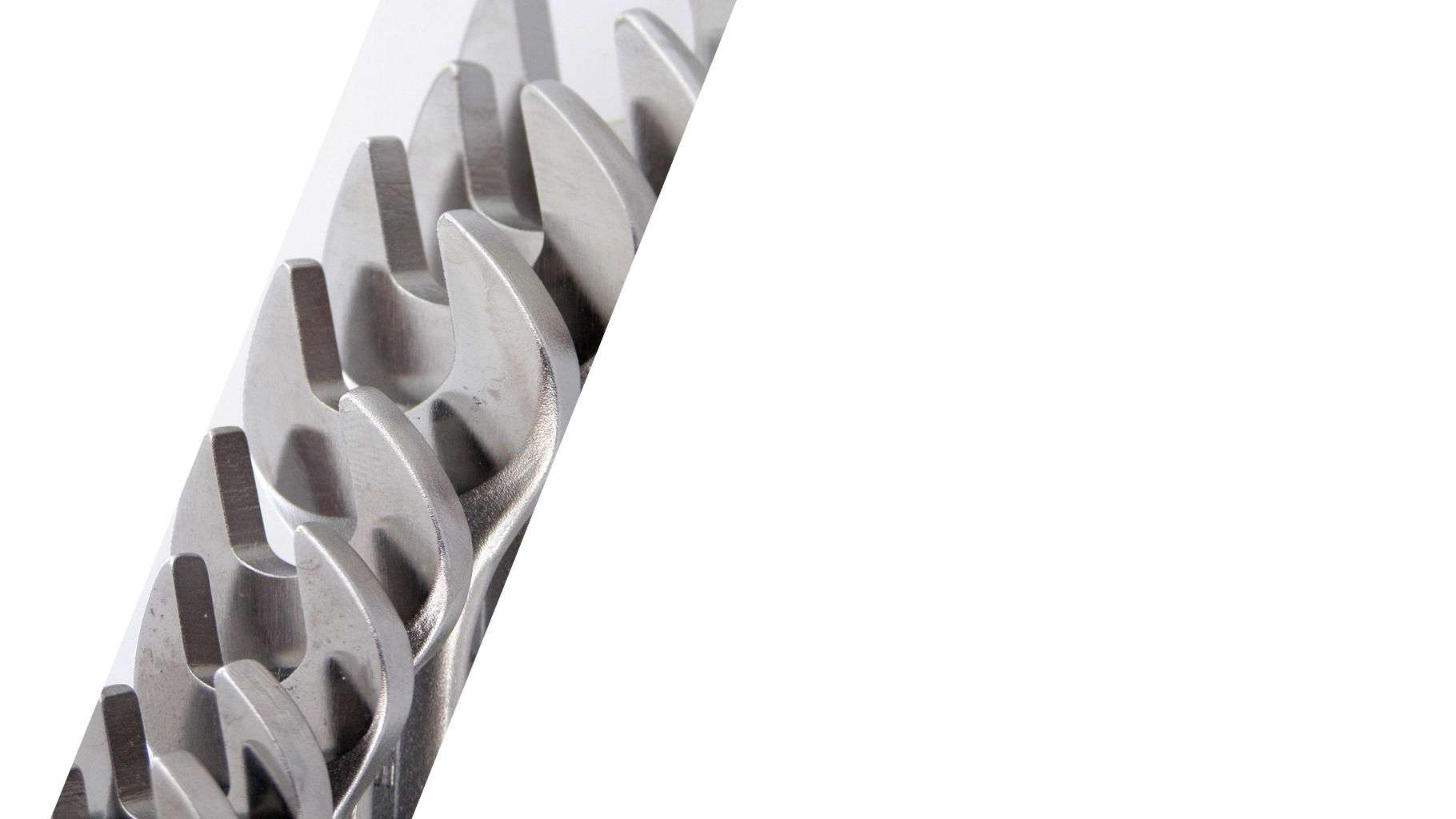 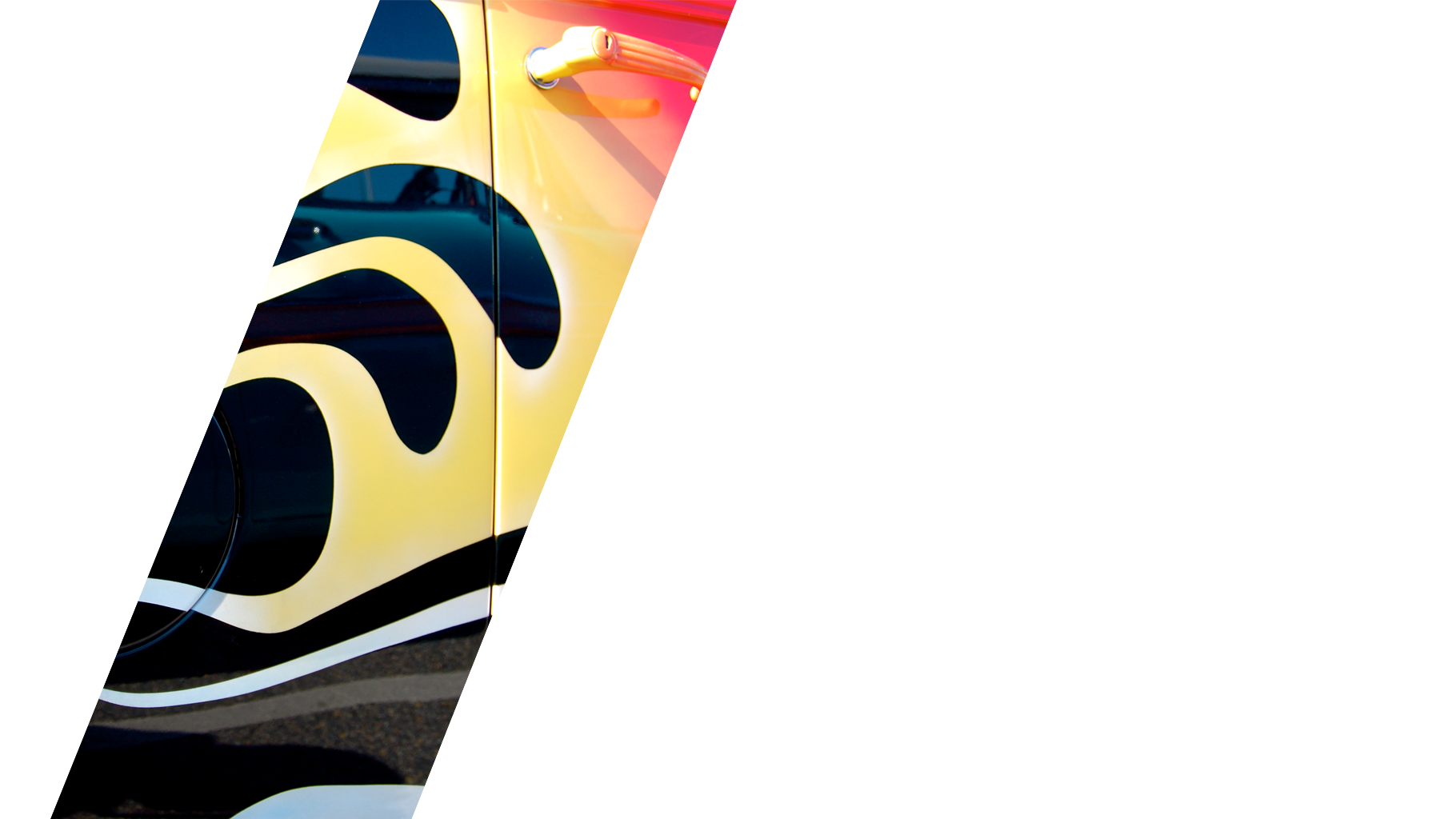 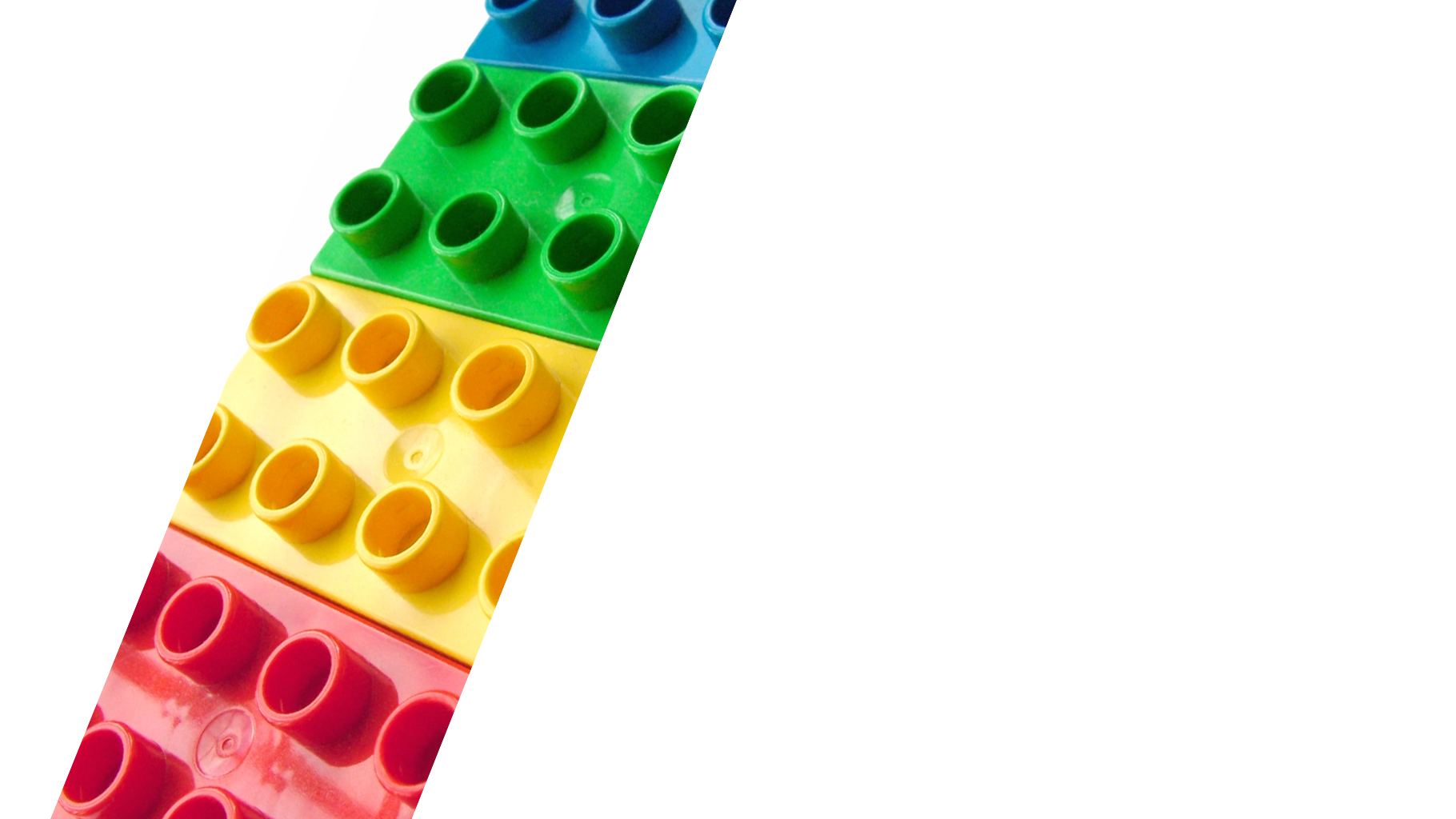 Declaratively Modeled
Simple Composition
Highly Toolable
Domain Specific
Visibility
Long-running
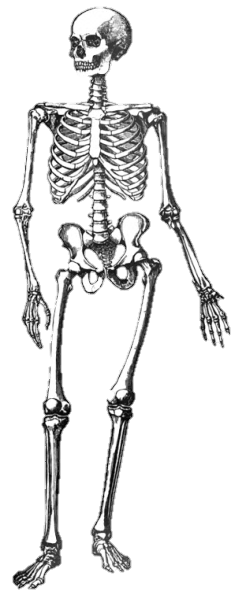 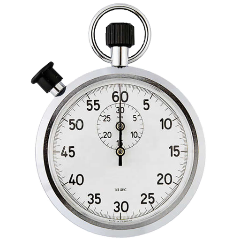 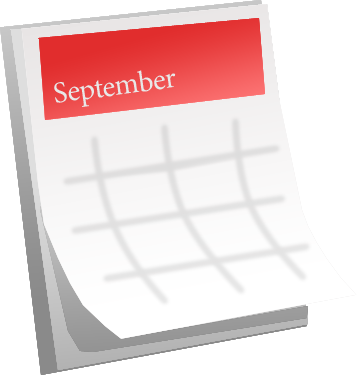 Seconds
Years
Months
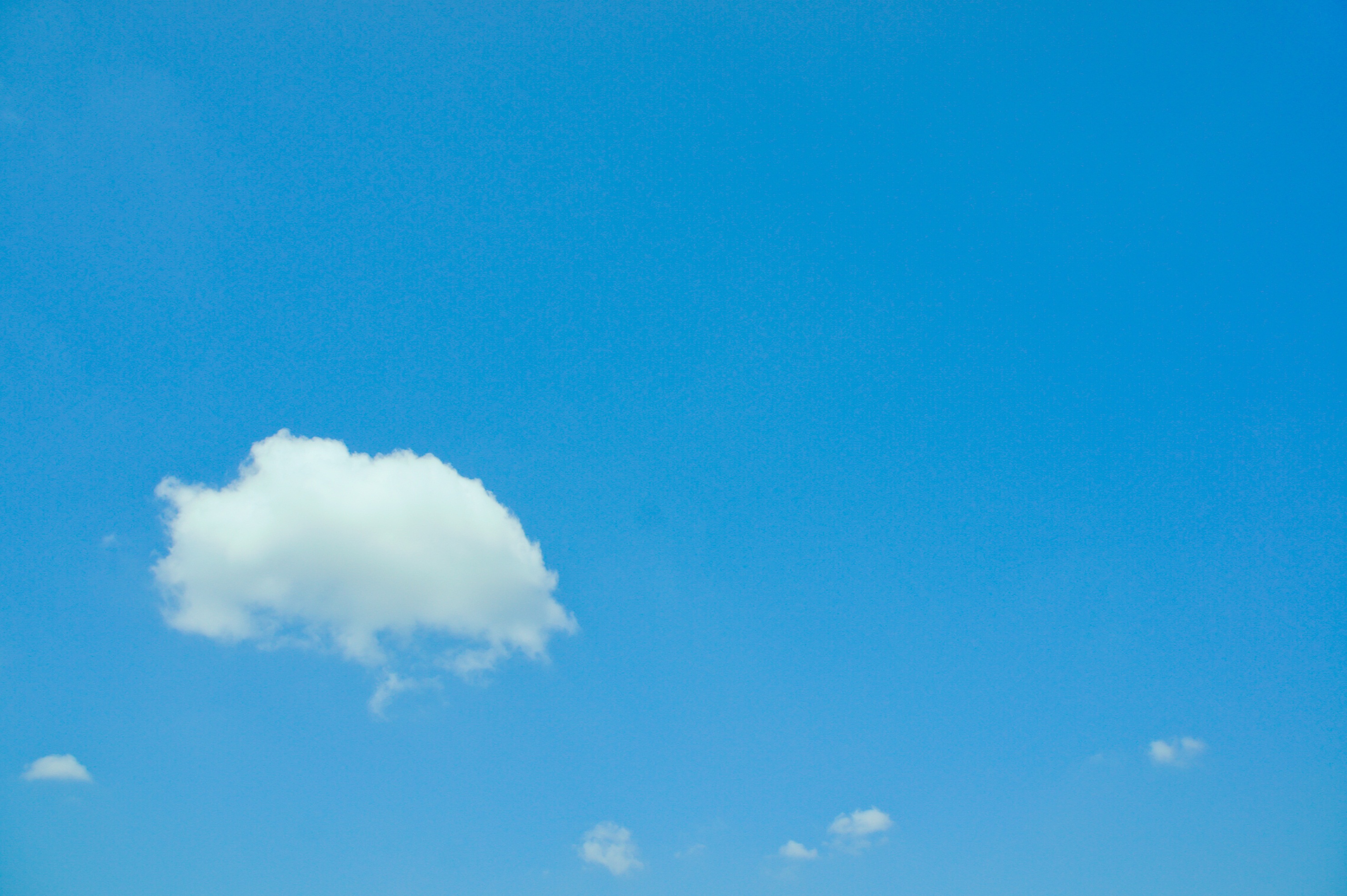 What is Windows Azure?
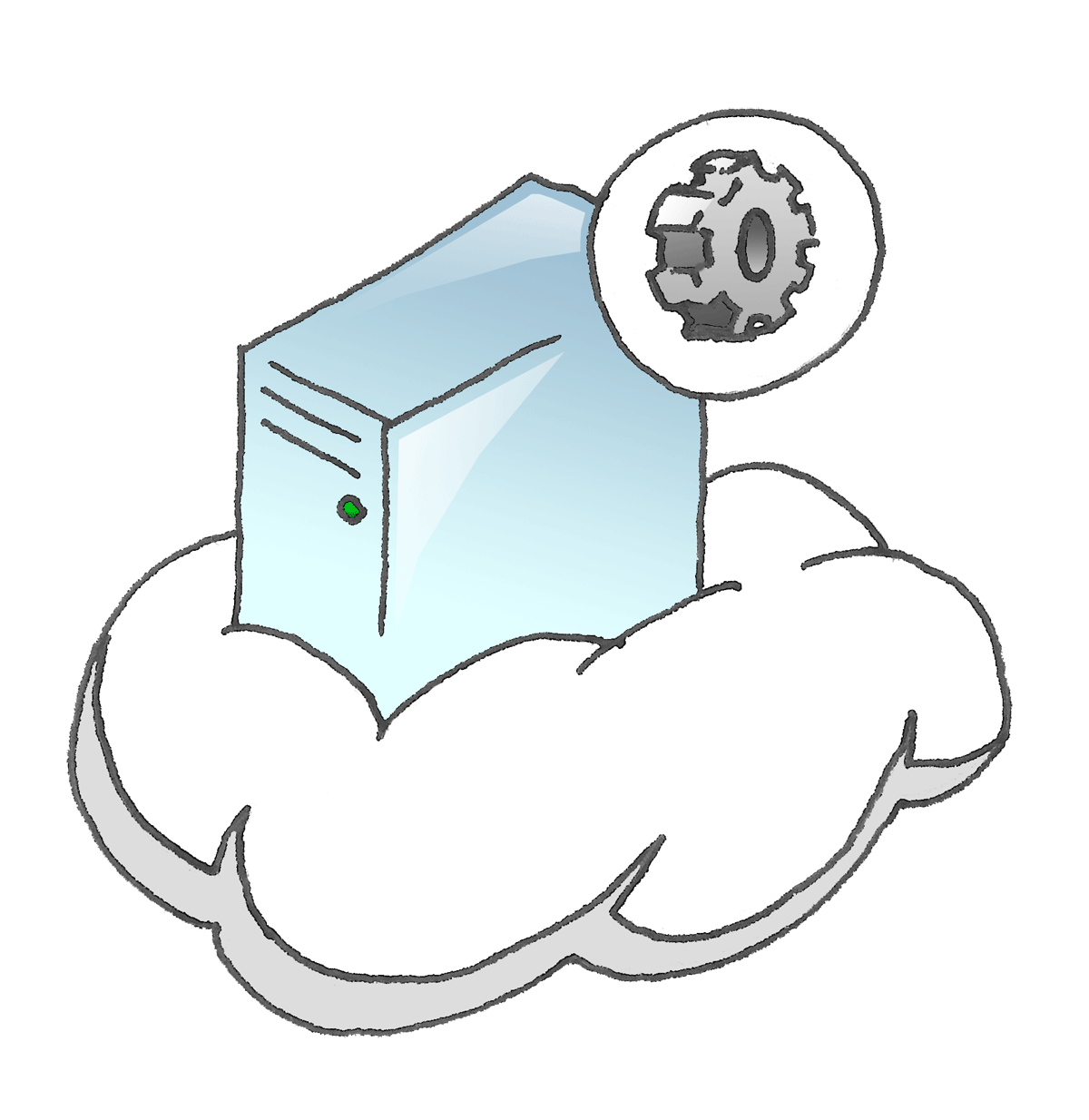 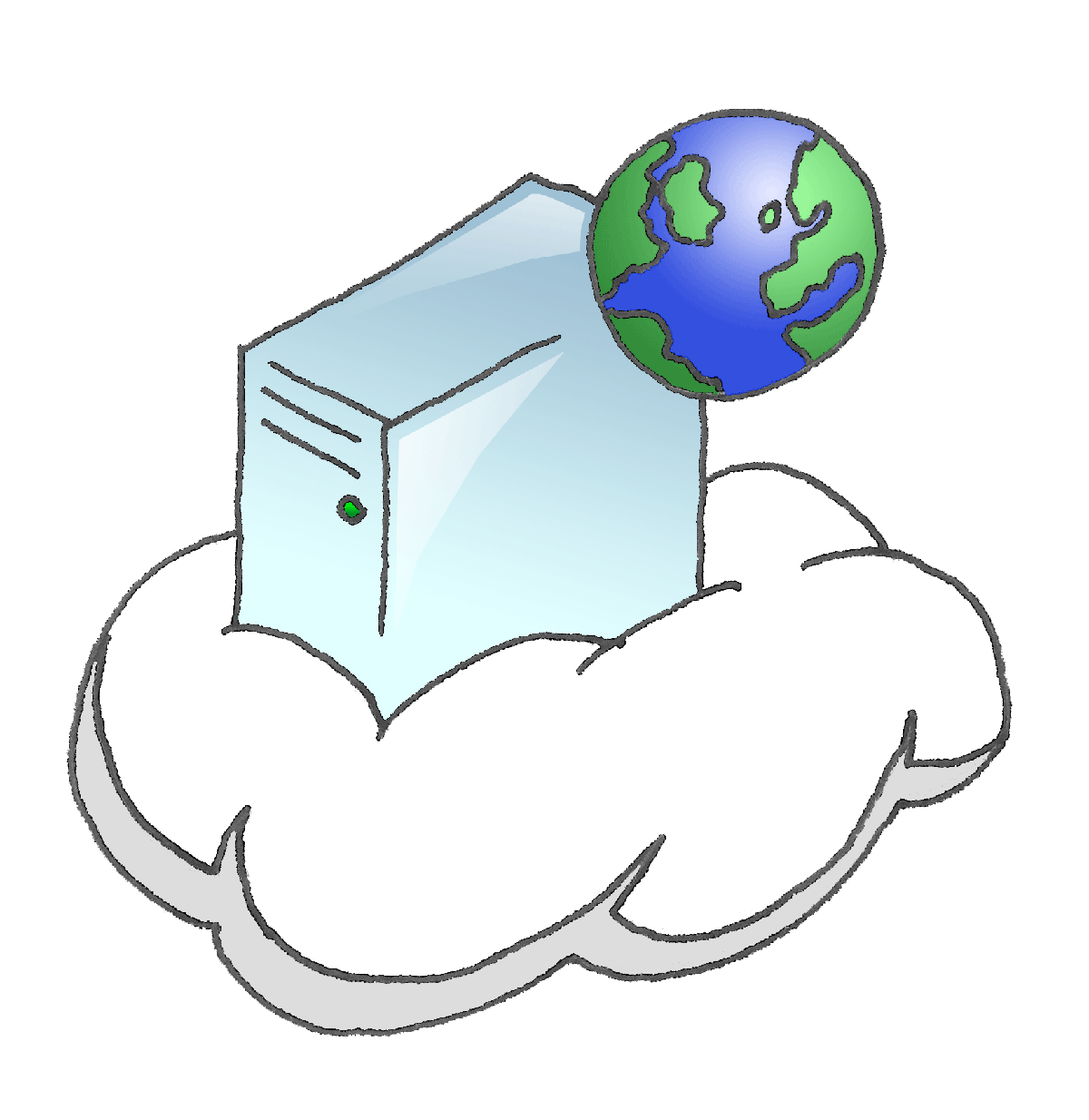 Storage
Compute
QUEUE
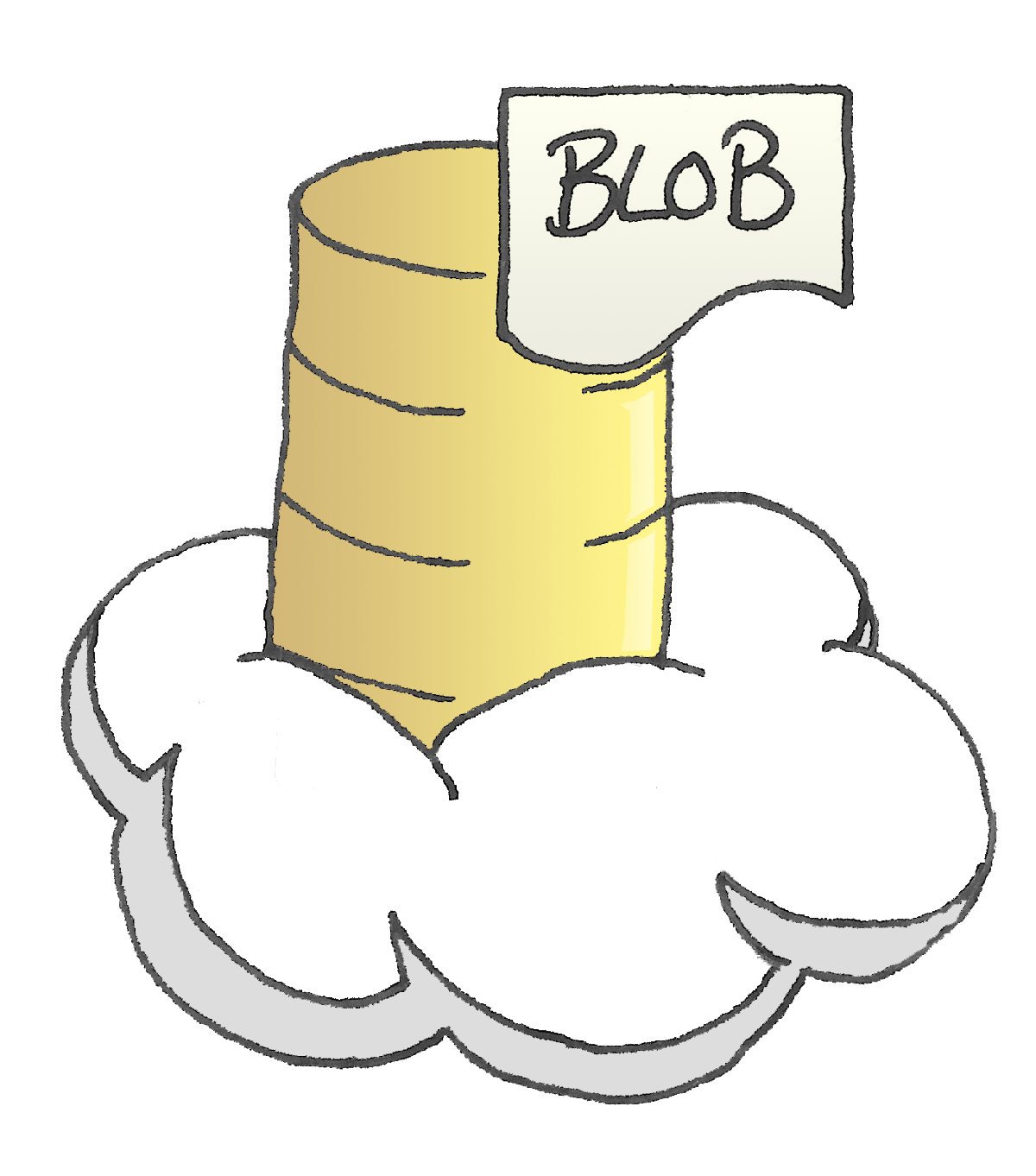 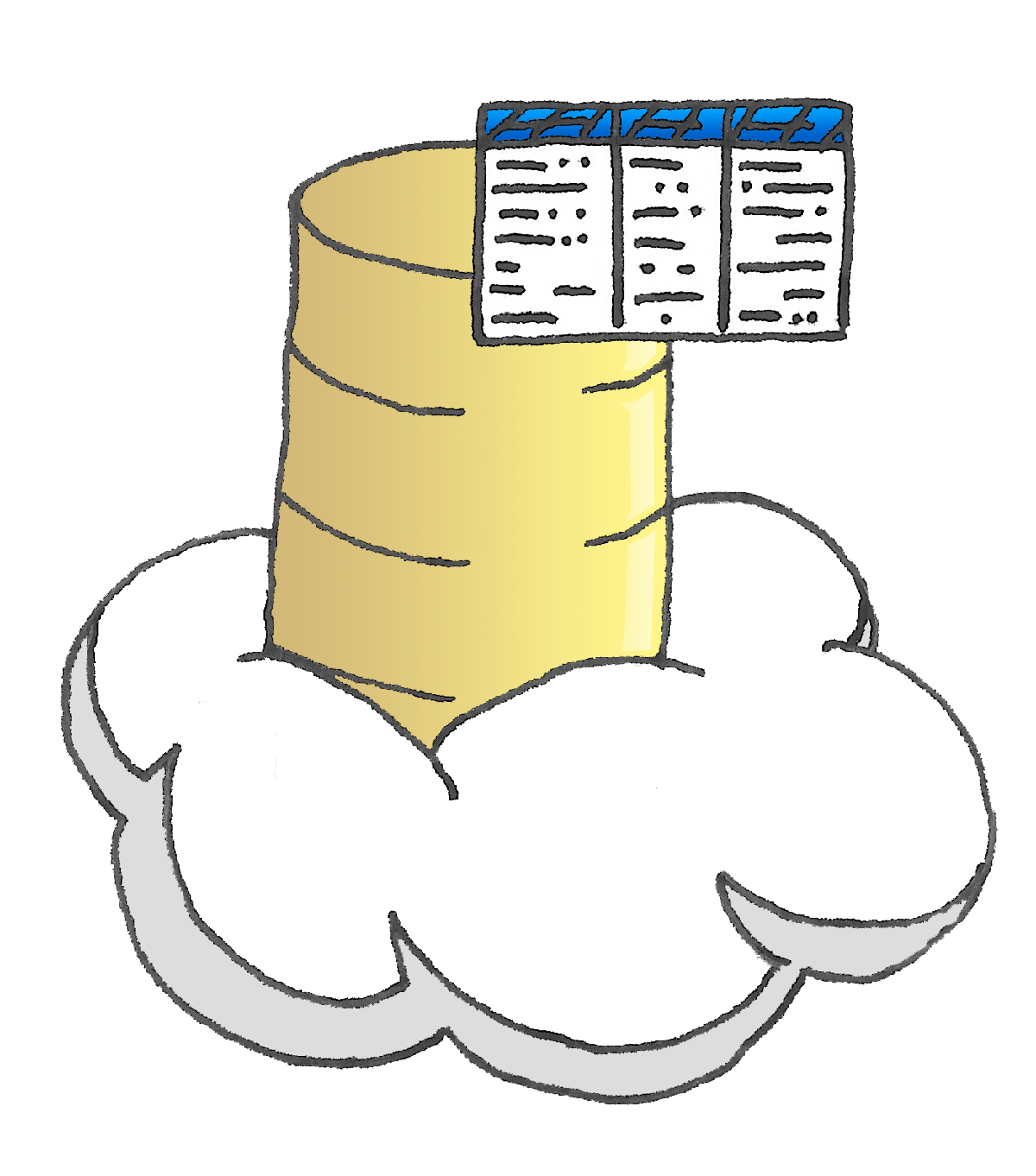 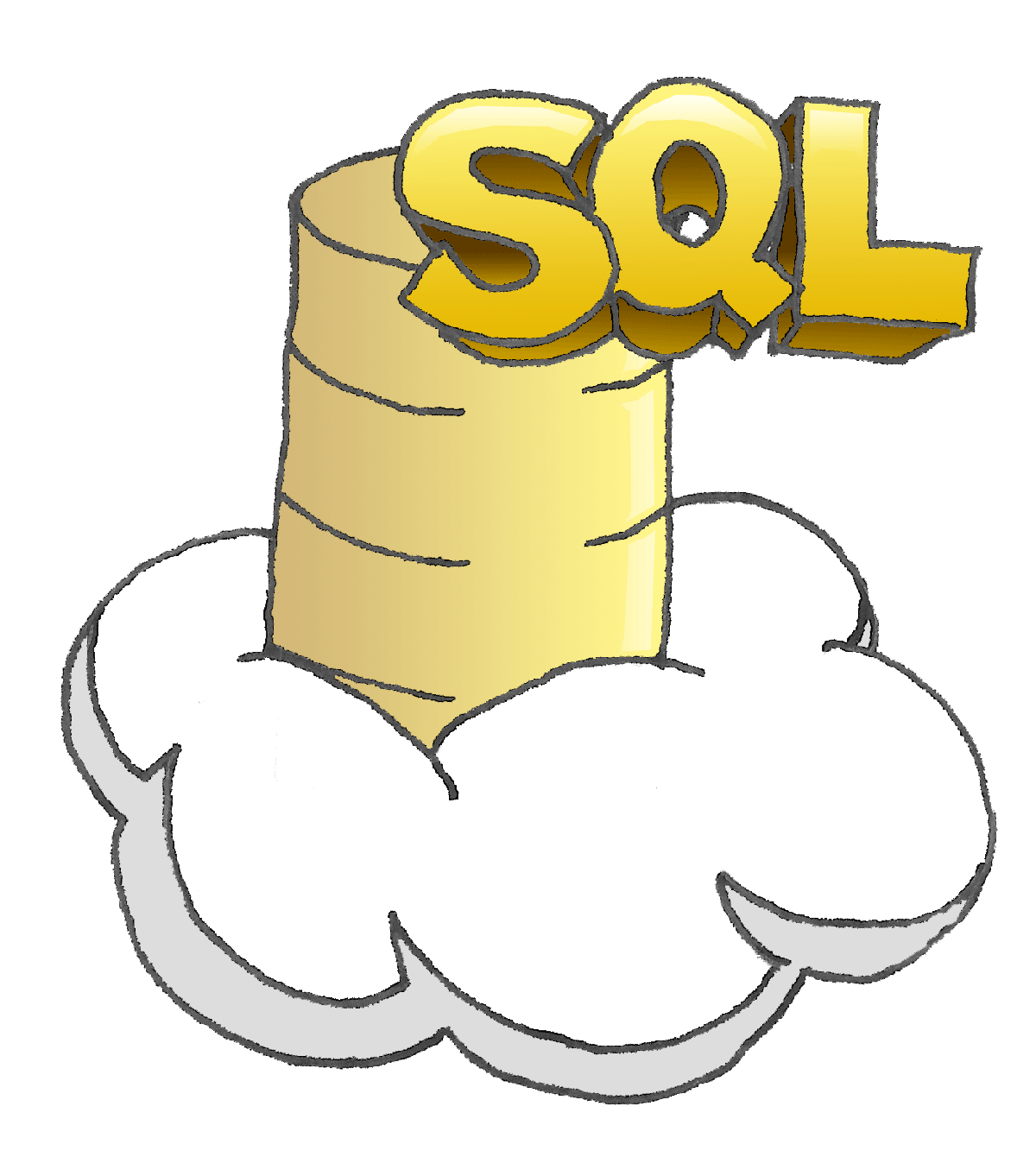 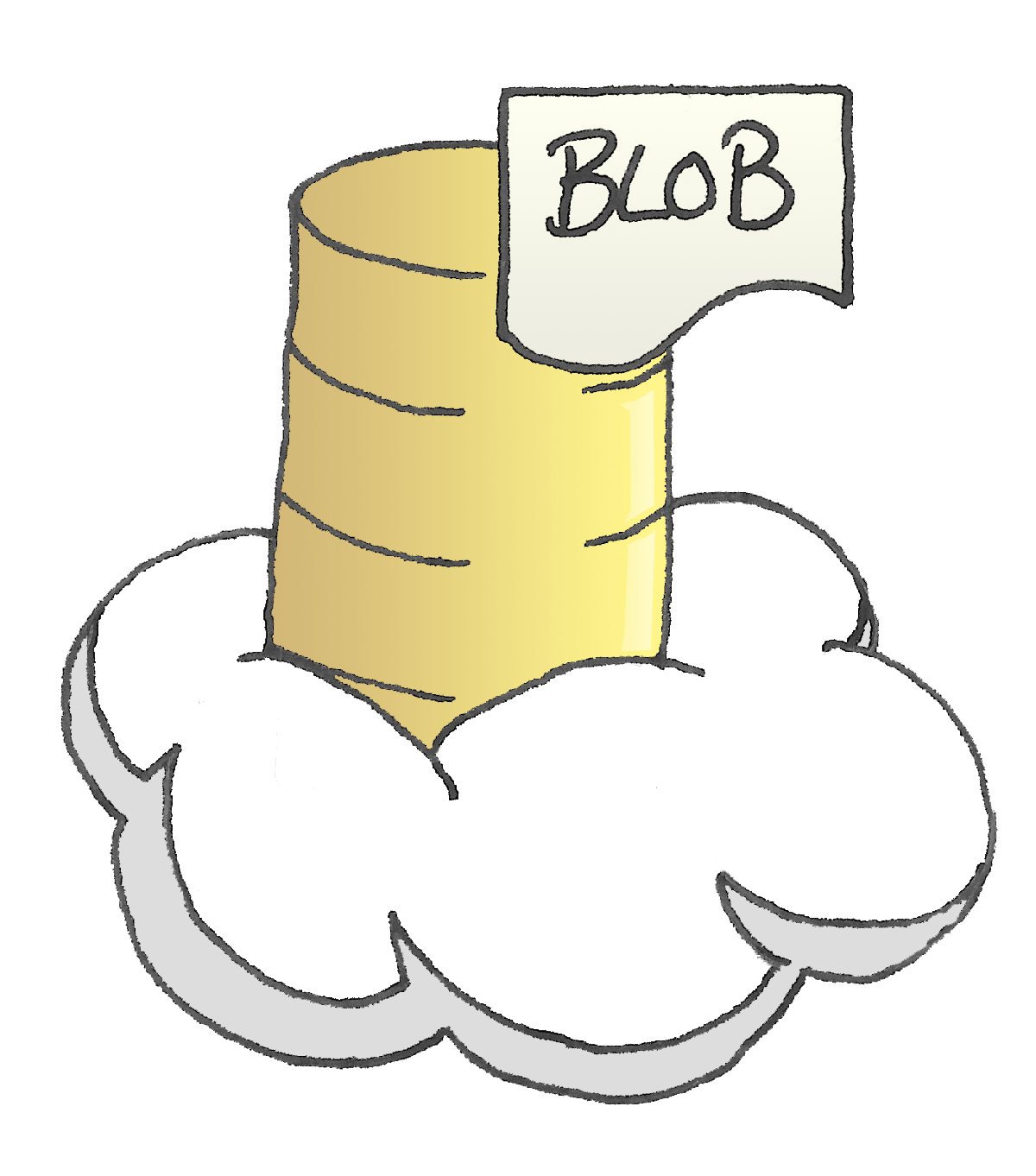 Hosting Workflows in Azure
WorkflowInvoker
WorkflowApplication
WorkflowServiceHost
IIS hosted
AppFabric Server
.NET 4 Platform Update 1:

http://bit.ly/platformUpdate1
Simple
Persistence
Bookmarks
Not supported in Azure
Integrated Messaging 
Activation (via messaging)
Instance Management
Durable Timers
IIS *ilities
Drop n’ run
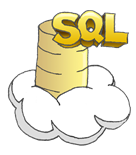 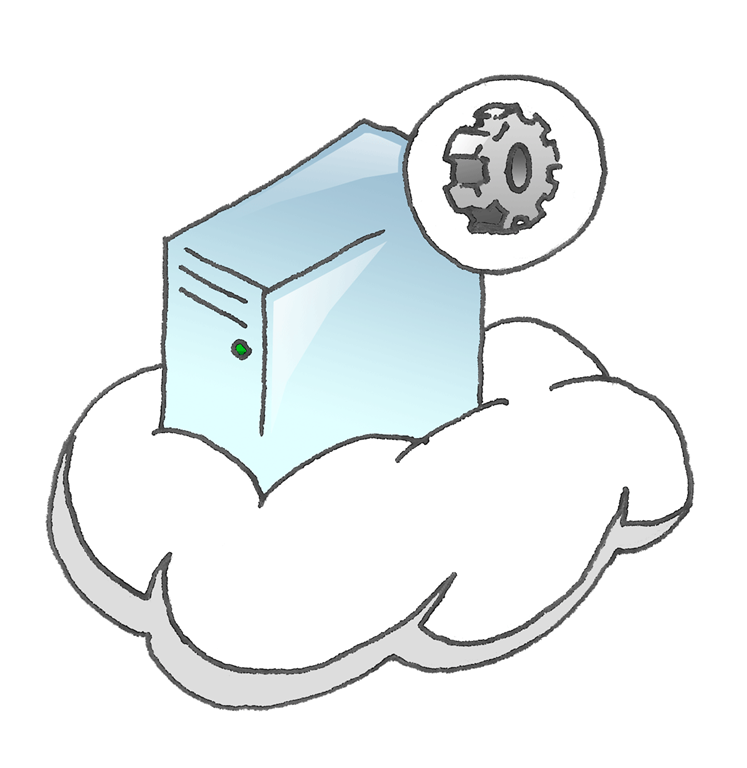 Cleaner Comments
WF
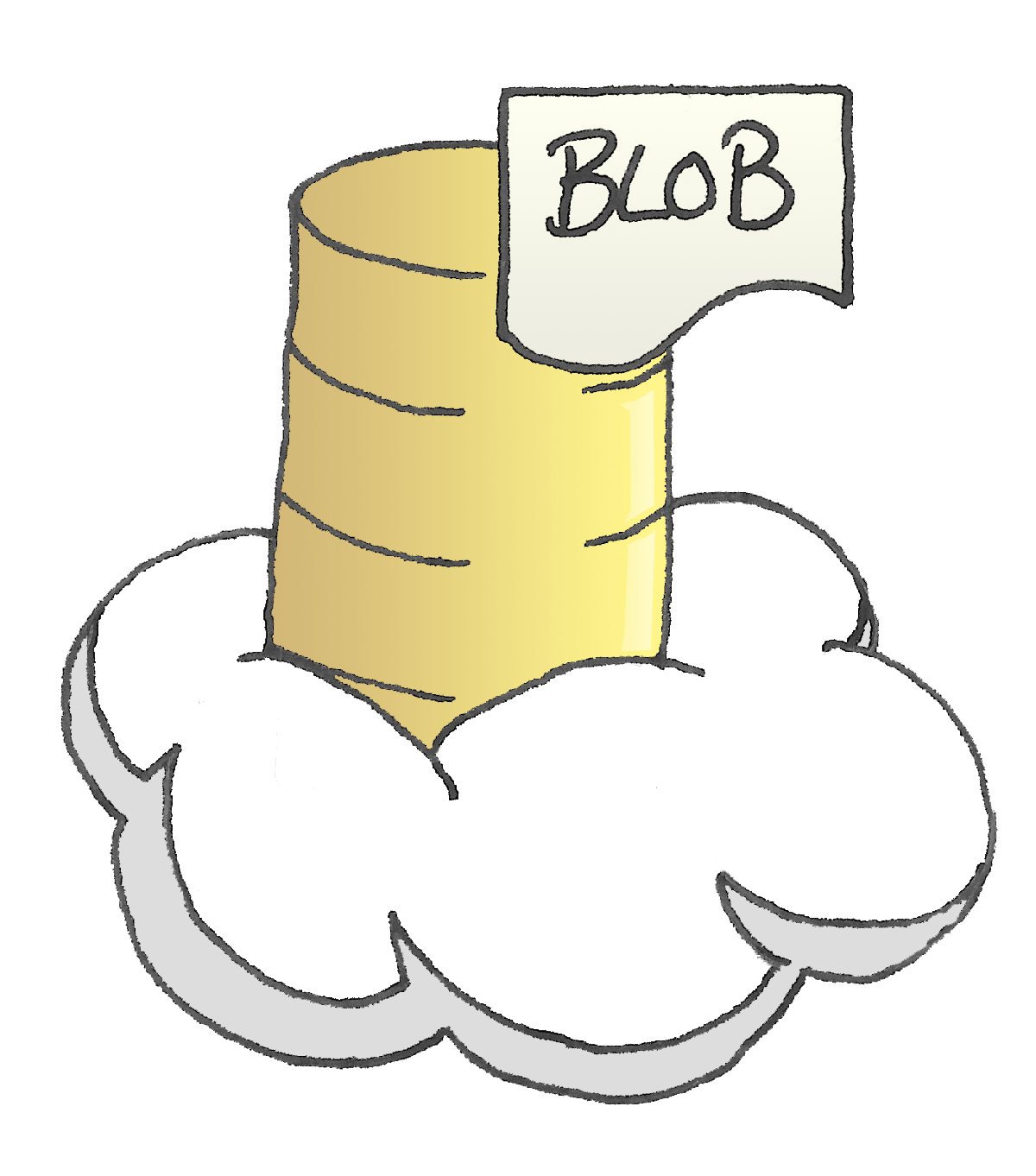 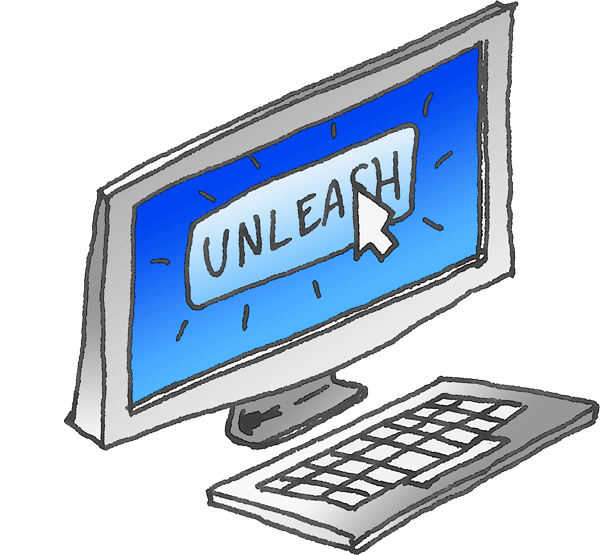 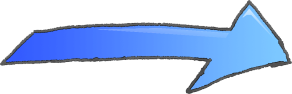 QUEUE
New Comment
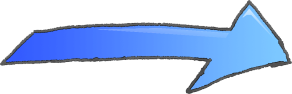 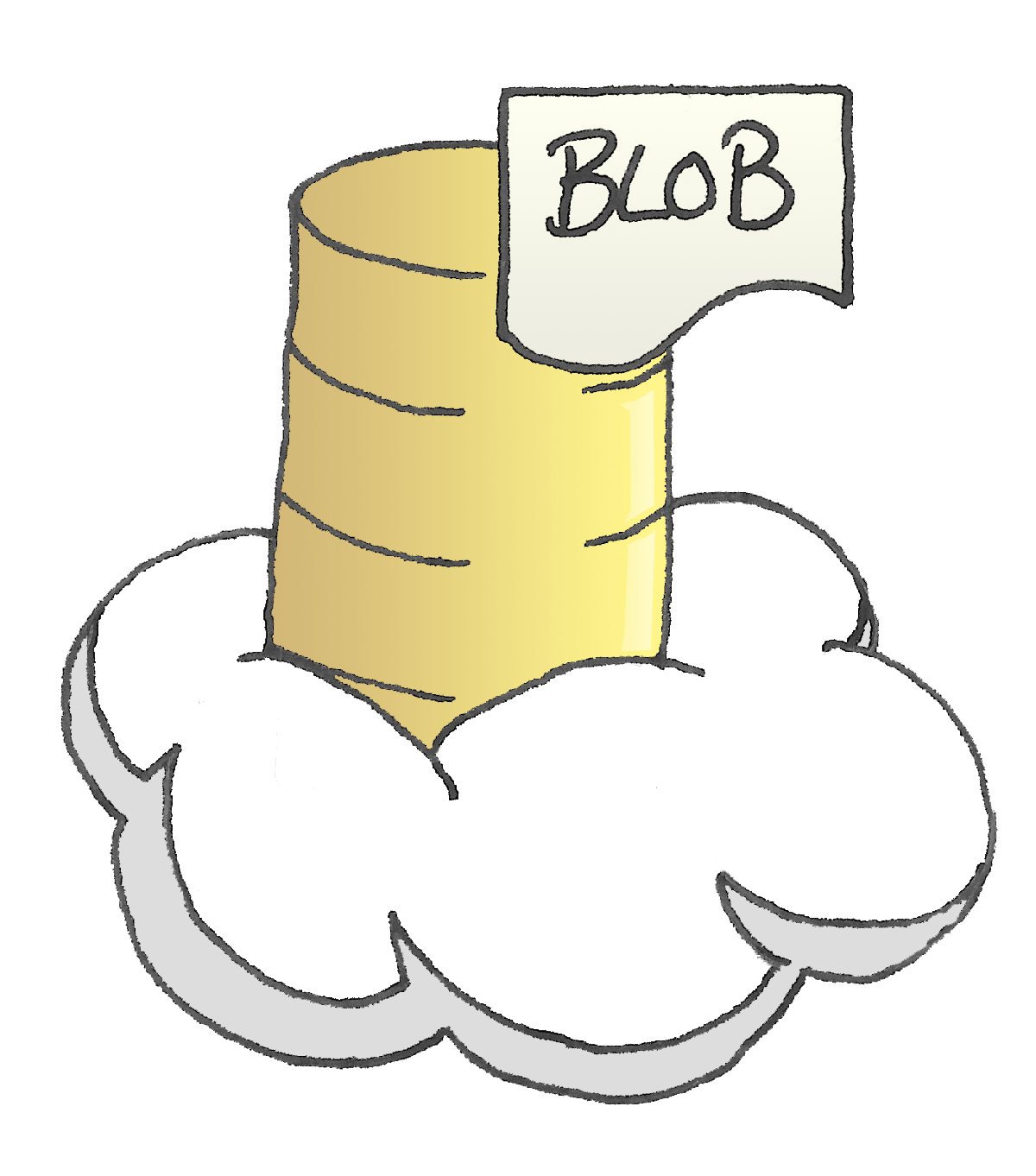 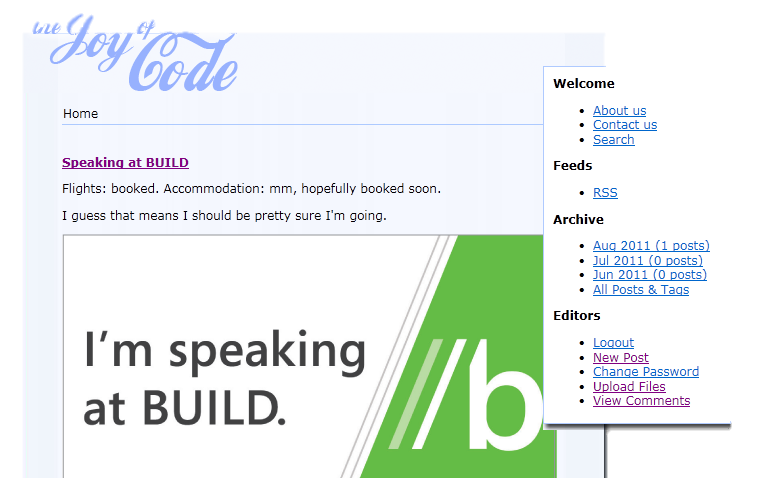 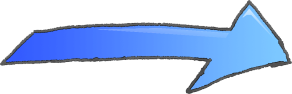 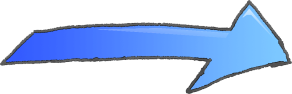 Demo
Comment Invoker
Comment Invoker
Nice
Dynamic program
Domain Specific
Re-hosted designer
Challenges
Plumbing and Infrastructure
Activation
No *ilities
Non-durable
New Activites
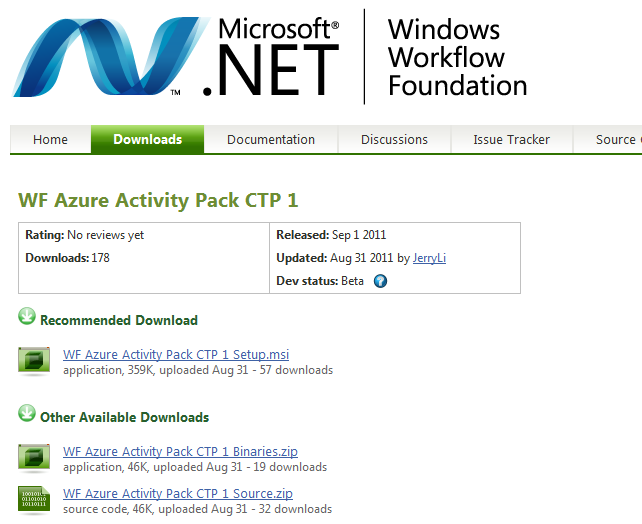 Blob storage
Table storage
Cache

http://wf.codeplex.com
Pizza + Workflow + Azure = 
2. Prepare
4. Deliver
5. Eat
1. Order
3. Cook
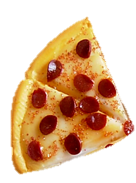 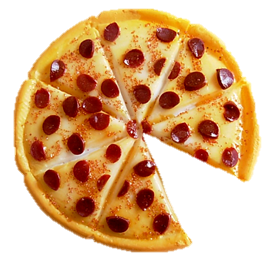 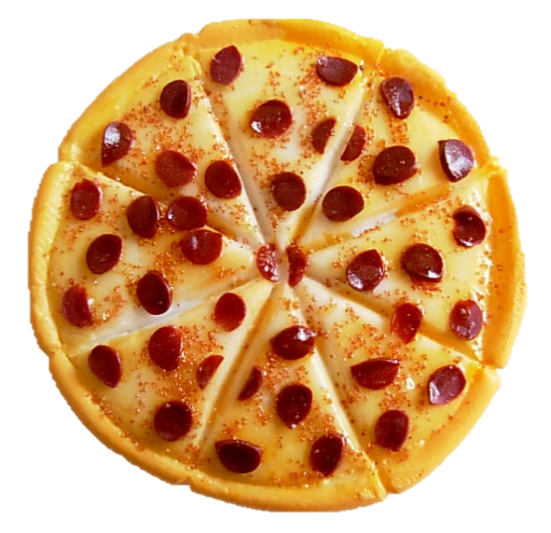 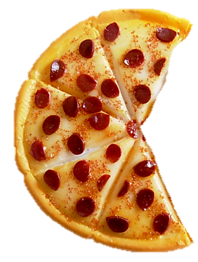 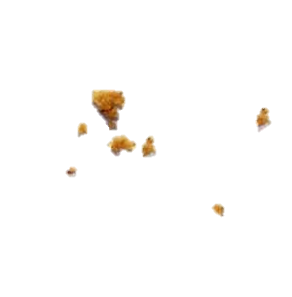 Demo
Pizza Flow
Pizza Flow
Nice
Integrated messaging (WCF)
Activation
Long Running
Challenges
Setup – not turnkey
Scalability
Extensibility
High
Density
Easy management
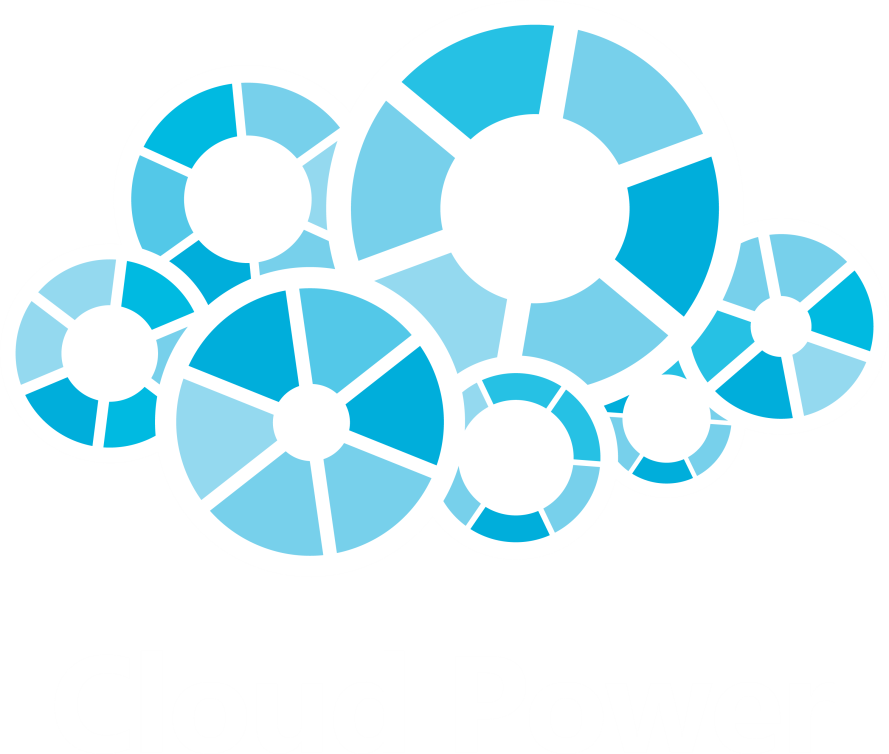 Compatible
Massive
Scale
Multi-tenant
Azure Workflow Service
Demo
Azure Workflow Service
Azure Workflow Service
Nice
Turnkey
Huge scale
Dynamic program
Domain Specific
Integrated Messaging
Pub/Sub Eventing
Multi-tenant
*ilities included
Challenges
Not here yet…
Preview in 2012
thank you
Feedback and questions http://forums.dev.windows.com 
Session feedbackhttp://bldw.in/SessionFeedback
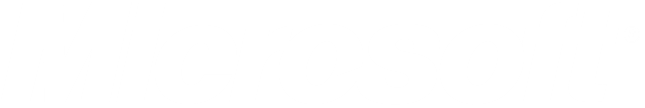 © 2011 Microsoft Corporation. All rights reserved. Microsoft, Windows, Windows Vista and other product names are or may be registered trademarks and/or trademarks in the U.S. and/or other countries.
The information herein is for informational purposes only and represents the current view of Microsoft Corporation as of the date of this presentation.  Because Microsoft must respond to changing market conditions, it should not be interpreted to be a commitment on the part of Microsoft, and Microsoft cannot guarantee the accuracy of any information provided after the date of this presentation.  MICROSOFT MAKES NO WARRANTIES, EXPRESS, IMPLIED OR STATUTORY, AS TO THE INFORMATION IN THIS PRESENTATION.
PowerPoint guidelines
1
Lucida Console
Font, size, and color for text have been formatted for you in the Slide Master
This template uses Segoe UI Light and Segoe UI Semibold, standard fonts included with Windows 7. 
Use the color palette shown to the right
2
3
4
5
6
PowerPoint templateSubtitle style
Example of a slide with a subhead
Set the slide title in “Title Case”
Set subheads in “Sentence case”
Generally set subhead to 36pt or smaller so it will fit on a single line
The subhead font is defined for this template but must be selected; t is Segoe UI Light
Hyperlink color: www.microsoft.com
Agenda slide
WHO WILL BENEFIT FROM THIS TALK
TOPICS
WHAT YOU’LL LEAVE WITH
Insert text here (18pt)
Example text:
It’s easy to incorporate media in new ways into your new application.
Insert text here (18pt)
Example text:
Media platform overview and format recommendations
Insert text here (18pt)
Example text:
Web developers
Content slide – Option 1Insert subtitle
Insert text here
Example text:
FILE FORMAT: Certified hardware decoders and encoders are usable by all applications if available on the system.
Content slide – Option 2
INSERT TEXT (32pt)
Example text: MP4 (preferred) 
or ASF
INSERT TEXT (32pt)
INSERT TEXT (32pt)
INSERT TEXT  (24 pt)
INSERT TEXT  (24 pt)
INSERT TEXT  (24 pt)
Content slide – Option 3
INSERT TEXT (32pt)
INSERT TEXT (32pt)
Example text: INCREASE USAGE OF YOUR APPLICATION
Statement  or Recap slide 
Note: There should be no title on Statement and Recap slides
Insert text (50pt size)Example text: Audio and video are a key element of visually rich and engaging applications.
Session callout templateNote: To use in your slides, you can Cut & Paste the template and add text.
LEARN 
MORE
Insert text (16pt)
“For more information” Slide
RELATED SESSIONS
DOCUMENTATION & ARTICLES
Insert text here (20pt)
Example:
Requirements and recommendations for creating devices that work great with Play To

Writing Metro style applications that work great with Play To
Insert text here (20pt)
Example:
Taking your application to the next level with advanced multimedia
Using the camera and microphone in your application
CONTACT: XXXX@microsoft.com
The grid system helps keep content aligned across slides
Three column grid
4 x 4
4 x 4
4 x 4
The grid system helps keep content aligned across slides
Two column grid
5.3 X 5.3
5.3 X 5.3
One column grid for Statement slides
6 x 8.1
Icons for representing conceptsTo request new icons please contact buildspeaksupport alias by August 19th
Sound Capture
Video camera
Photos
Audio
Video
Speakers
TV
Play To
Playlist
Transcoding
Headphones
Video Effects
Protection
Chart Example
Slide for Showing Developer’s Software Code
Use this layout to show software code
The font is Consolas, a monospace font
The slide doesn’t use bullets but levels can be indented using the
“Increase List Level” icon on the Home menu
Section Title Slide
demo
Demo Title
Name
Title
Group
video
Video Title
partner
Partner Title
Name
Title
Company
customer
Customer Title
Name
Title
Company
announcing
Announcement Title
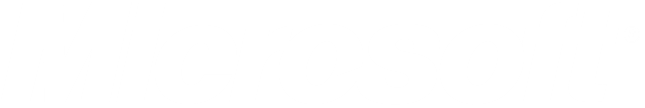 © 2011 Microsoft Corporation. All rights reserved. Microsoft, Windows, Windows Vista and other product names are or may be registered trademarks and/or trademarks in the U.S. and/or other countries.
The information herein is for informational purposes only and represents the current view of Microsoft Corporation as of the date of this presentation.  Because Microsoft must respond to changing market conditions, it should not be interpreted to be a commitment on the part of Microsoft, and Microsoft cannot guarantee the accuracy of any information provided after the date of this presentation.  MICROSOFT MAKES NO WARRANTIES, EXPRESS, IMPLIED OR STATUTORY, AS TO THE INFORMATION IN THIS PRESENTATION.